PREȘEDINȚIA ROMÂNIEI LA CONSILIUL UNIUNII EUROPENE
CRISTIAN DIACONESCU                                                               13 IUNIE 2018
EUROPA CONVERGENŢEI: CREŞTERE, COEZIUNE, COMPETITIVITATE, CONECTIVITATE
EUROPA SIGURANŢEI
EUROPA - ACTOR GLOBAL
EUROPA VALORILOR COMUNE
MARILE DOSARE ÎN CARE ROMÂNIA VA CONDUCE PROCESUL DECIZIONAL
EUROPA “UŞILOR DESCHISE” SAU “FORTĂREAŢĂ“
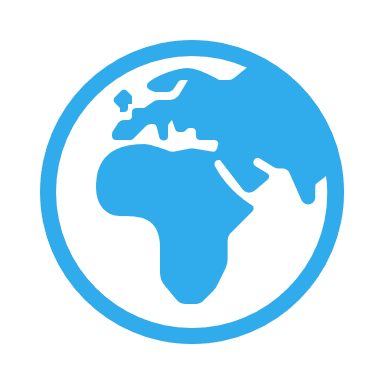 Soluţii cuprinzătoare:
 protecţia frontierelor statelor membre
repatrierea solicitanţilor de azil care au fost respinşi
combaterea traficului de emigranți din Africa şi Orientul Mijlociu
Armonizarea poziţiilor naţionale ale statelor UE
statele “de primă linie” – Italia, Grecia
“liberalii” – Suedia şi Germania
scepticismul statelor din Estul Europei
EUROPA “UŞILOR DESCHISE” SAU “FORTĂREAŢĂ“
RUSIA ŞI TURCIA – LINIA ROŞIE ÎN POLITICA EUROPEANĂ
Rusia/Turcia 

 contestă ordinea liberală europeană
parteneri importanţi pentru dialogul de securitate în Europa
identificarea zonelor de dialog versus teme ”nenegociabile “

Statele Baltice, Polonia sau Ungaria, încrederea în proiectul comun de apărare este în declin
REVOLUŢIA COMERCIALĂ
COALIŢIILE ÎN UE
Coaliţiile – instrument de guvernanţă într-o Uniune Interguvernamentala
A crescut necesitatea consensului între guverne stabilit pe baze informale
Preşedinţia are nevoie de coaliţii şi grupuri pentru a stabili agenda, dinamizarea negocierilor şi depăşirea diferenţelor de abordare

Coaliţiile ajută la depăşirea blocajelor prin exprimarea veto-ului
Instrument de construire a majorităţilor în grupurile de lucru

Coaliţiile asigură flexibilitatea necesară pentru depăşirea abordărilor “Europa a la carte“
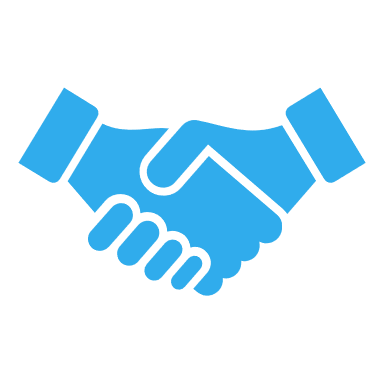